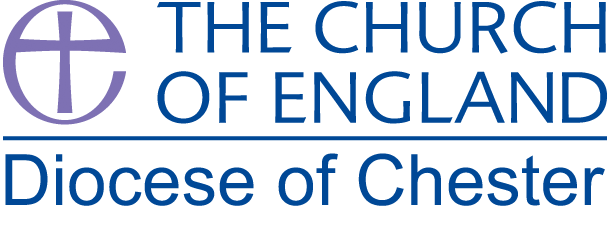 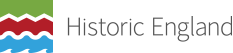 Emily AllenChurch Buildings Development OfficerMission team
Aim of role
Secure the buildings’ best use and protect their future
Realising the potential of church buildings (& halls) in furthering their mission
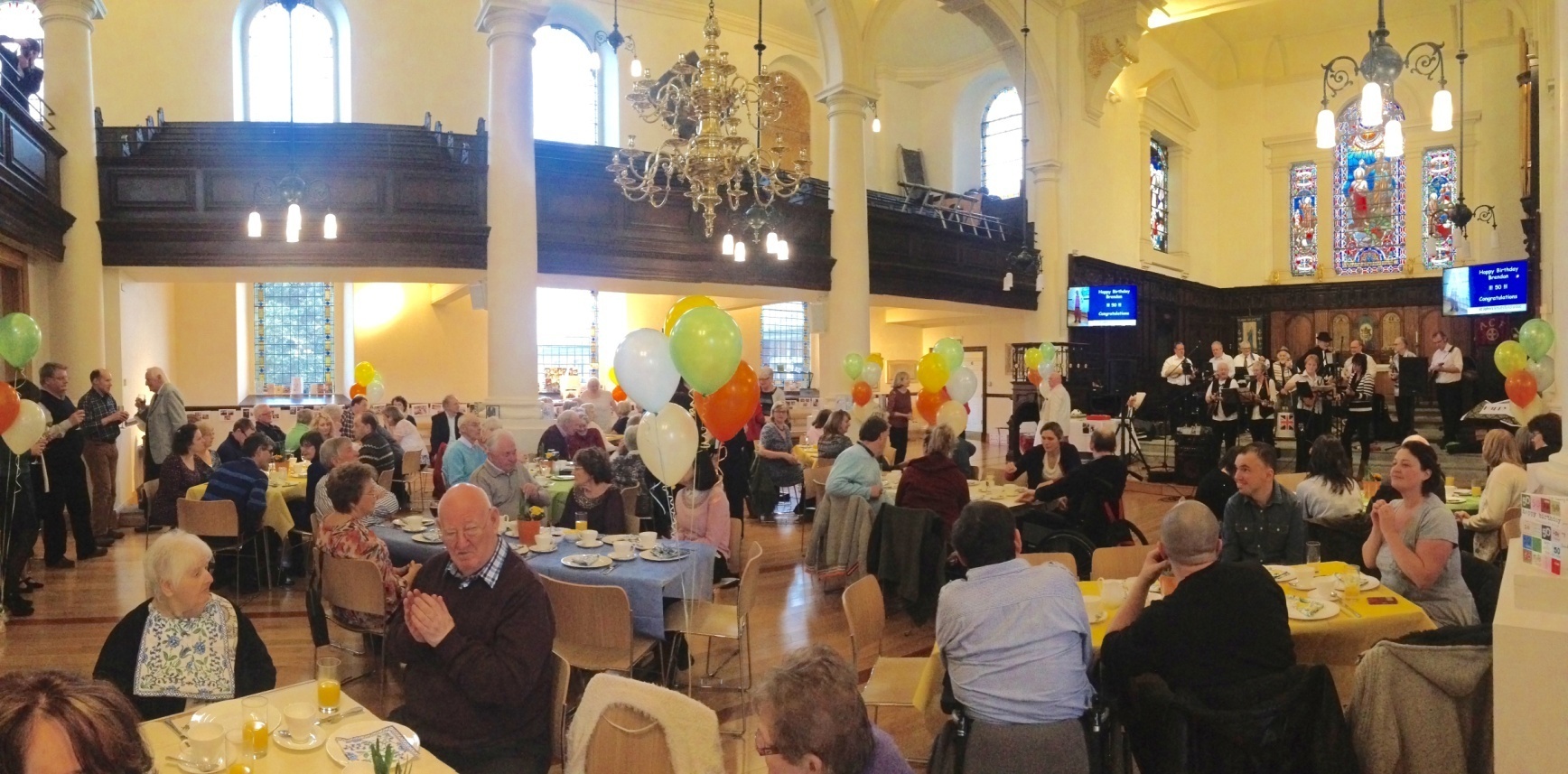 [Speaker Notes: Aim- To provide assistance to parishes in using church buildings - particularly those identified as places of worship at risk - in furthering their mission thereby securing the buildings’ best use and protecting their future, with particular emphasis to those that are listed, historic, or of local interest.

Photo- St John’s Knutsford
Church buildings are places for collective worship, houses of prayer and resource for mission]
Remit of role
[Speaker Notes: Vision for building- can come before DAC for support with statements of significance, research for statements of need, growing project team etc
Fundraising – case for support, fundraising strategy, where to find grants, proof reading, writing style
Heritage/arts – visitor welcome, displays and interpretation, events, heritage projects]
How I work
[Speaker Notes: Capacity building – advice 1:1, web resources, training courses, advice 1:1
Strategic advice –national developments in managing buildings, identifying areas across teams where greater support is needed e.g. Buildings maintenance
Project activity – e.g. cycle trail]
www.chester.anglican.org/ Mission
www.chester.anglican.org/ Mission
Training
1. Writing a Successful Grant Application 
Saturday 2nd September 2017

2. Making the Most of your church hall
 Monday 16th October 2017

3. Explorers Programme 2017-2018
		
4. Training needs survey
www.chester.anglican.org/ Mission
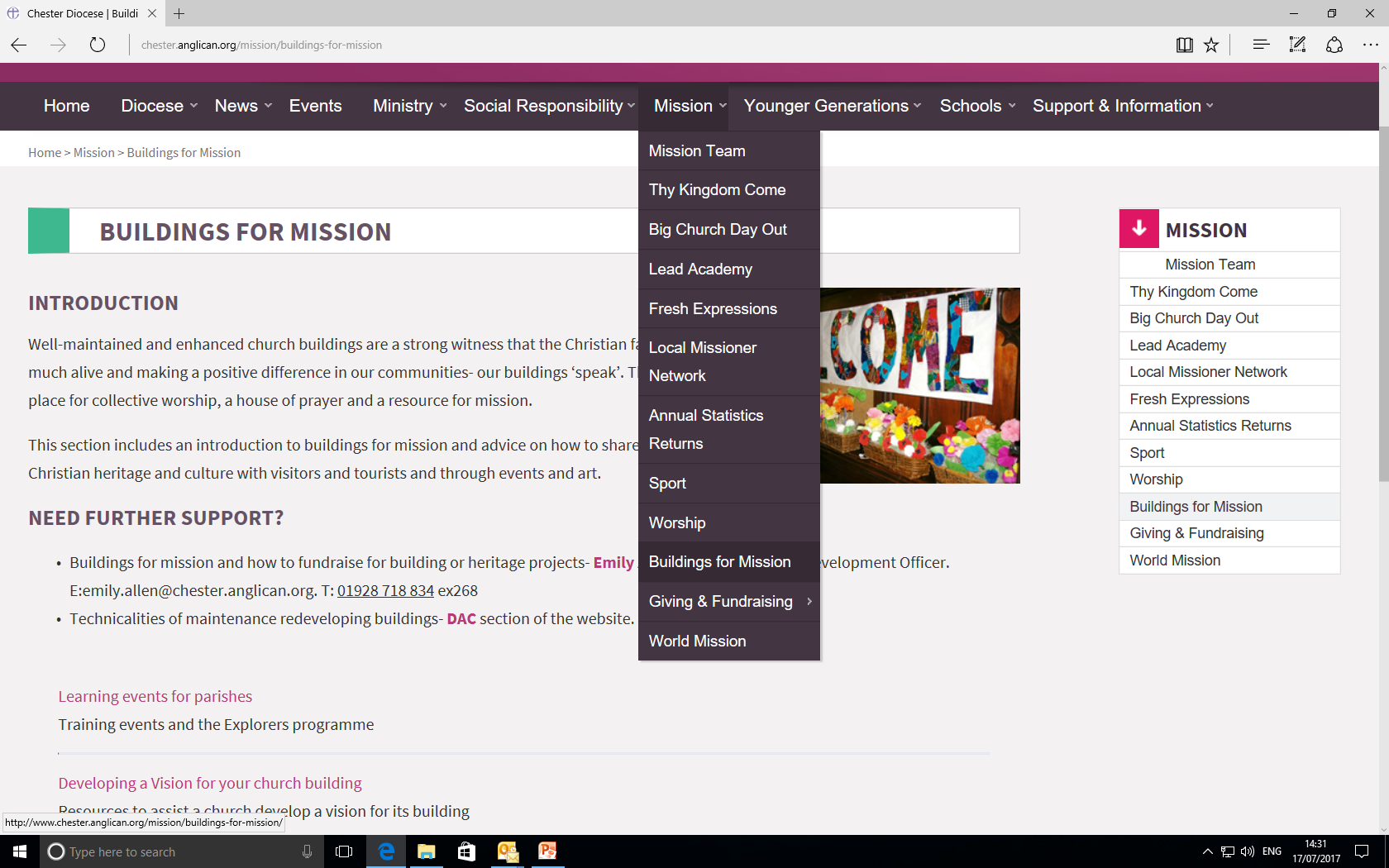 Contact details
Emily Allen
Church Buildings Development Officer
Mission team

Email: emily.allen@chester.anglican.org
Tel: 01928 718 834 ex 268